Day 19
Combining Noisy Measurements
1
2/17/2012
Combining Noisy Measurements
suppose that you take a measurement x1 of some real-valued quantity (distance, velocity, etc.)
your friend takes a second measurement x2 of the same quantity
after comparing the measurements you find that


what is the best estimate of the true value μ?
2
2/17/2012
Combining Noisy Measurements
suppose that an appropriate noise model for the measurements iswhere       is zero-mean Gaussian noise with variance
because two different people are performing the measurements it might be reasonable to assume that x1 and x2 are independent
3
2/17/2012
Combining Noisy Measurements
x = 5;
x1 = x + randn(1, 1000);   % noise variance = 1
x2 = x + randn(1, 1000);   % noise variance = 1
mu2 = (x1 + x2) / 2;

bins = 1:0.2:9;
hist(x1, bins);
hist(x2, bins);
hist(mu2, bins);
4
2/17/2012
Combining Noisy Measurements
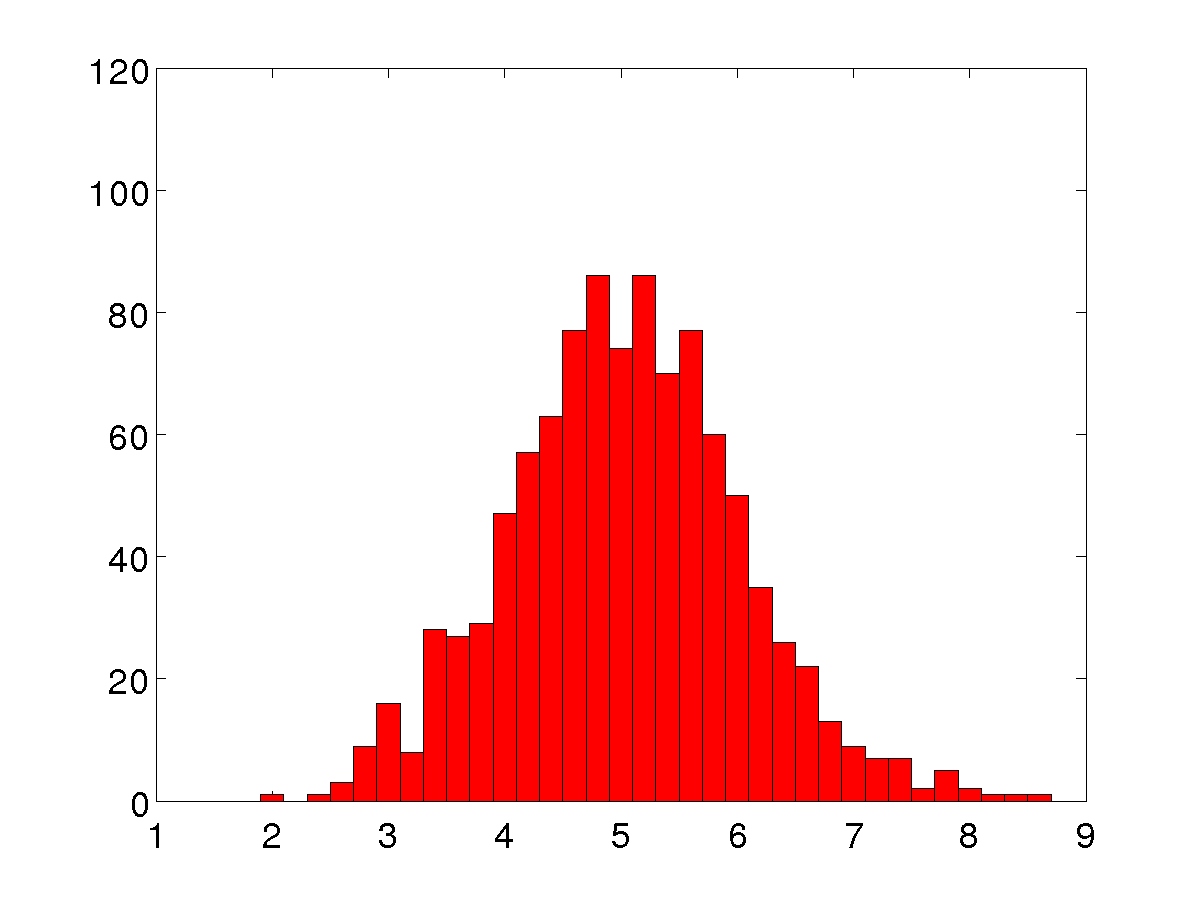 var(x1) = 0.9979
var(x2) = 0.9972
5
2/17/2012
Combining Noisy Measurements
var(x1) = 0.4942
6
2/17/2012
Combining Noisy Measurements
suppose the precision of your measurements is much worse than that of your friend
consider the measurement noise modelwhere       is zero-mean Gaussian noise with variance
7
2/17/2012
Combining Noisy Measurements
x = 7;
x1 = x + 3 * randn(1, 1000);   % noise variance = 3*3 = 9
x2 = x + randn(1, 1000);       % noise variance = 1
mu2 = (x1 + x2) / 2;

bins = -2:0.2:18;
hist(x1, bins);
hist(x2, bins);
hist(mu2, bins);
8
2/17/2012
Combining Noisy Measurements
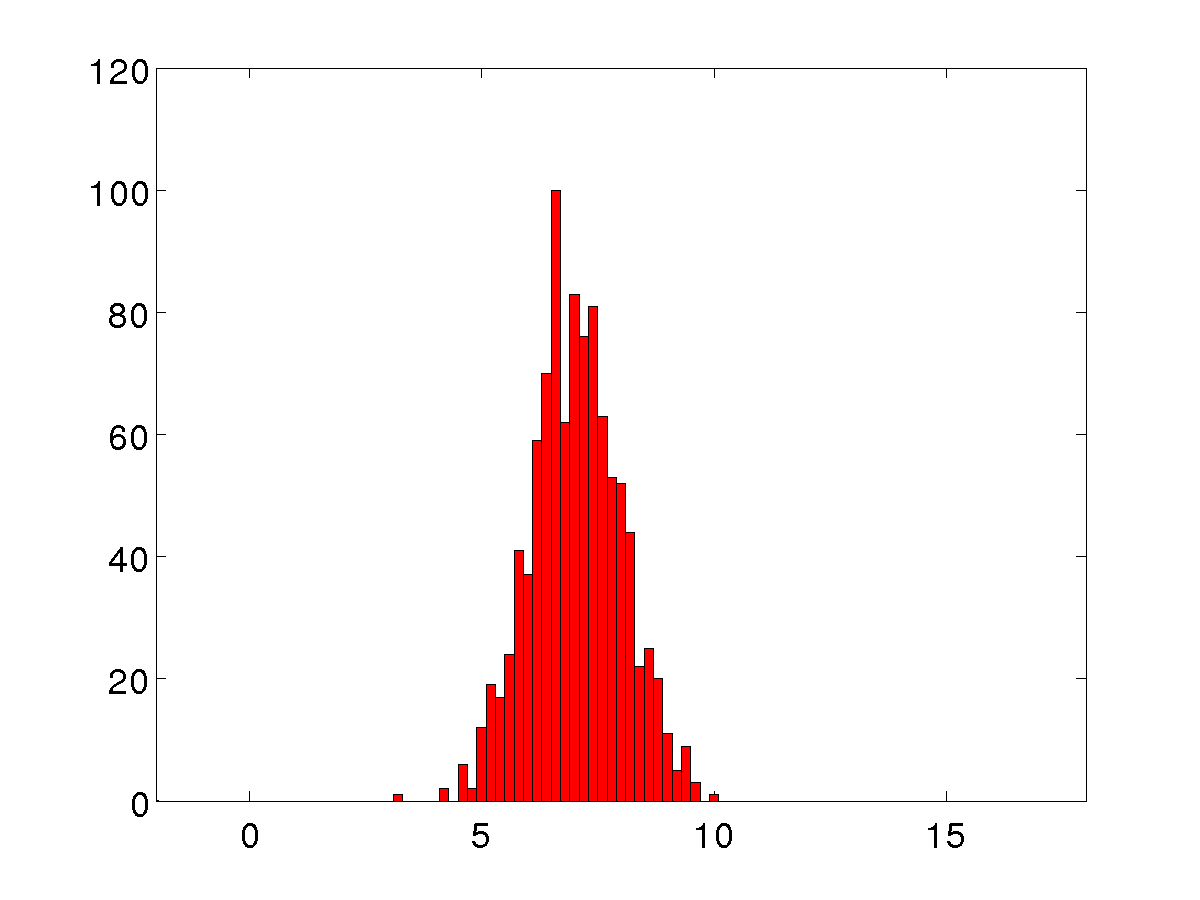 var(x1) = 8.9166
var(x2) = 0.9530
9
2/17/2012
Combining Noisy Measurements
var(mu2) = 2.4317
10
2/17/2012
Combining Noisy Measurements
is the average the optimal estimate of the combined measurements?
11
2/17/2012
Combining Noisy Measurements
instead of ordinary averaging, consider a weighted averagewhere
the variance of a random variable is defined as where E[X] is the expected value of X
12
2/17/2012
Expected Value
informally, the expected value of a random variable X is the long-run average observed value of X 
formally defined as


properties
13
2/17/2012
Variance of Weighted Average
14
2/17/2012
Variance of Weighted Average
because x1 and x2 are independent				    andare also independent; thus


finally
15
2/17/2012
Variance of Weighted Average
because x1 and x2 are independent				    andare also independent; thus


finally
16
2/17/2012
Variance of Weighted Average
one way to choose the weighting values is to choose the weights such that the variance is minimized
17
2/17/2012
Minimum Variance Estimate
thus, the minimum variance estimate is
18
2/17/2012
Combining Noisy Measurements
x = 7;
x1 = x + 3 * randn(1, 1000);   % noise variance = 3*3 = 9
x2 = x + randn(1, 1000);       % noise variance = 1
w = 9 / (9 + 1);
mu2 = (1 – w) * x1 + w * x2;

bins = -2:0.2:18;
hist(x1, bins);
hist(x2, bins);
hist(mu2, bins);
19
2/17/2012
Minimum Variance Estimate
mu2=0.5*x1 + 0.5*x2
mu2=0.1*x1 + 0.9*x2
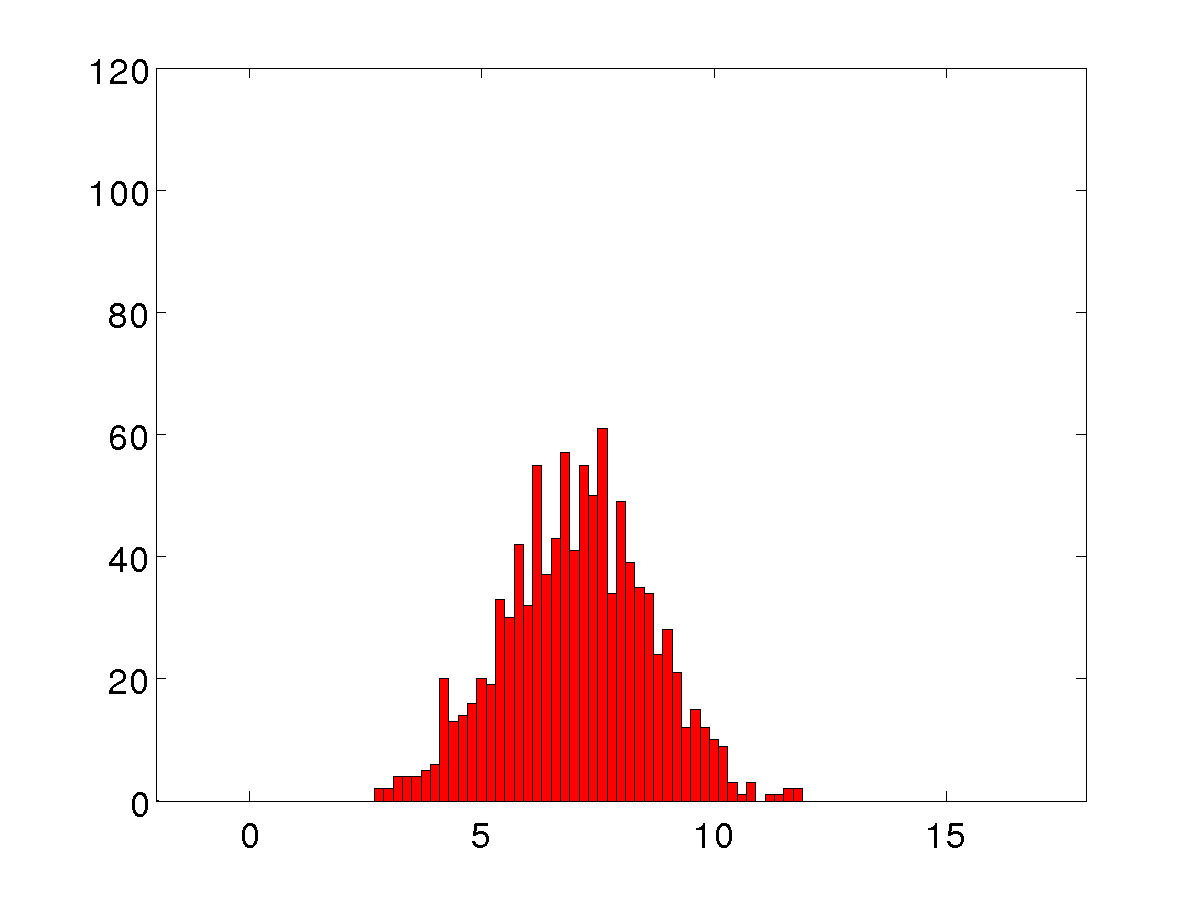 var(mu2) = 2.4317
var(mu2) = 0.8925
20
2/17/2012